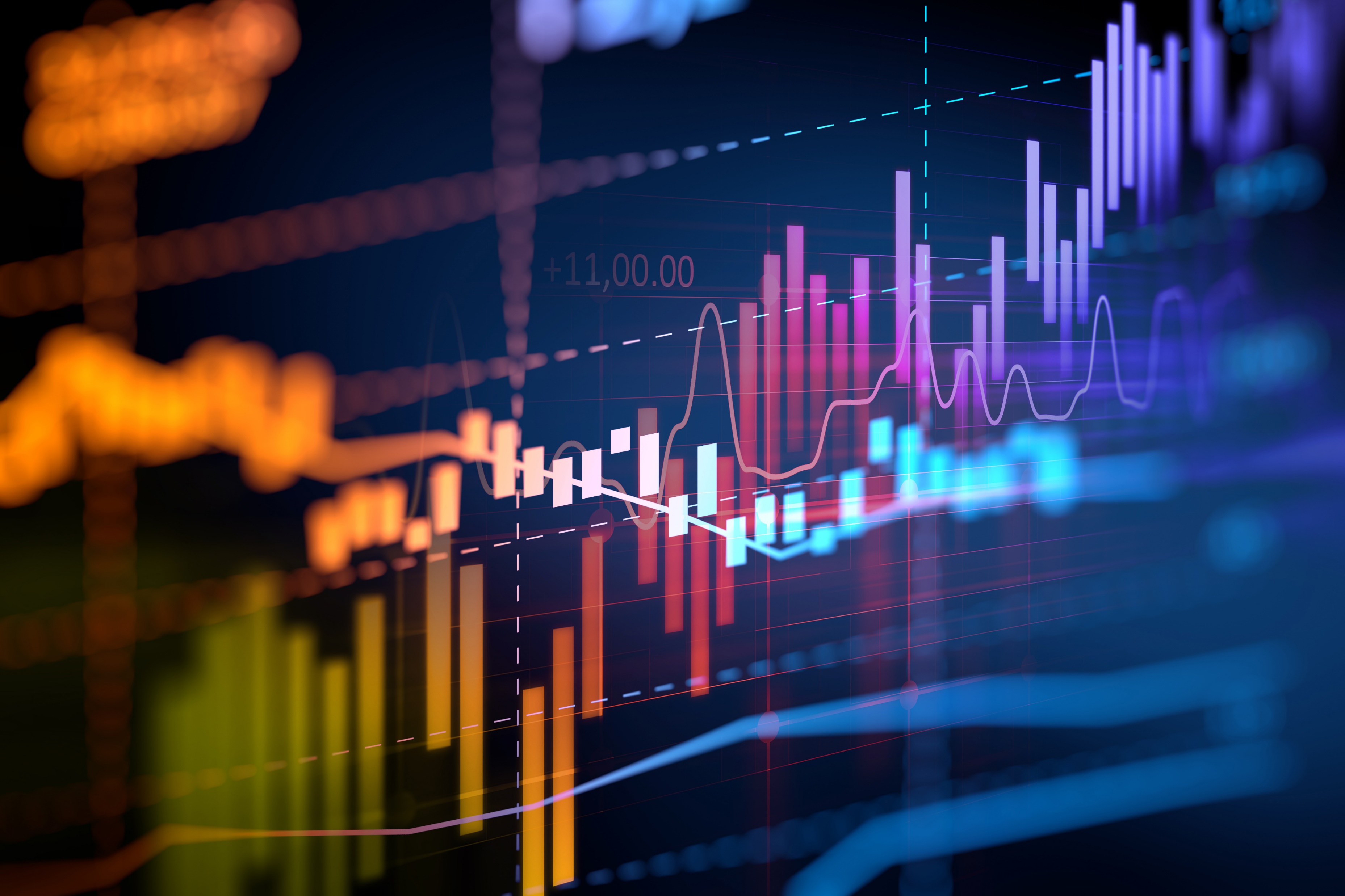 Regional Drug Epidemiology Network
Presented by Vanessa Salmo, MPH
Epidemiology & Evaluation Director
Community Coalition Alliance, Inc.
[Speaker Notes: Hi All, 
I want to thank you again for being here today. I am Vanessa Salmo, CCAs Epidemiology and Evaluation Director]
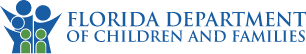 Florida Department of Children and Families

Baker Act Dashboard

The data highlights characteristics and trends of involuntary Baker Act examinations in Florida including factors related to the initiation of examination.

The data within the dashboard are provisional and updated frequently.
[Speaker Notes: Today I will present some of the data from the Florida youth substance abuse survey or the fysas 
We have been working with our interns to extract data from FL Health Charts, we also recently received this data in raw form, and we are working on analyzing and sharing 2023 data which is state level data 

If you have an interest in this survey data, I encourage you to attend our regional drug epidemiology network meeting which is being held in Jacksonville on march 28 . During the meeting a representative from the FYSAS survey is coming to present]
Involuntary Examinations in Florida
 July 1, 2022 – June 30, 2023
[Speaker Notes: In fiscal year 22-23, there were over 125 individuals who were baker acted in Florida. Of those, around 9700 were high utilizers.]
Involuntary Examinations in Florida
 July 1, 2022 – June 30, 2023
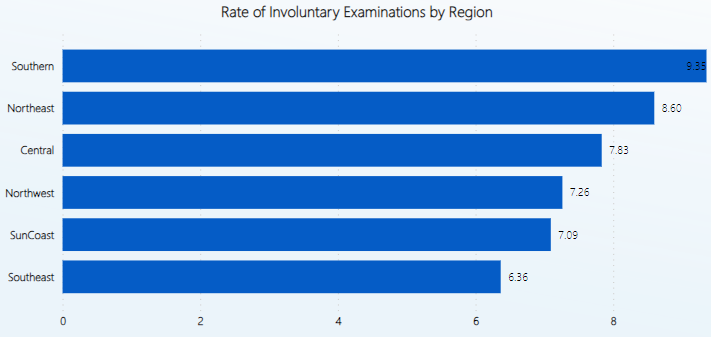 The Southern and Northeast regions of Florida have the highest rate of involuntary examinations per 1,000 residents for the previous fiscal year.
[Speaker Notes: The Southern and Northeast regions also have the highest rate of high utilizers and distinct individuals]
Rate of Involuntary Examinations in Florida Per 1,000 Residents
 July 1, 2022 – June 30, 2023
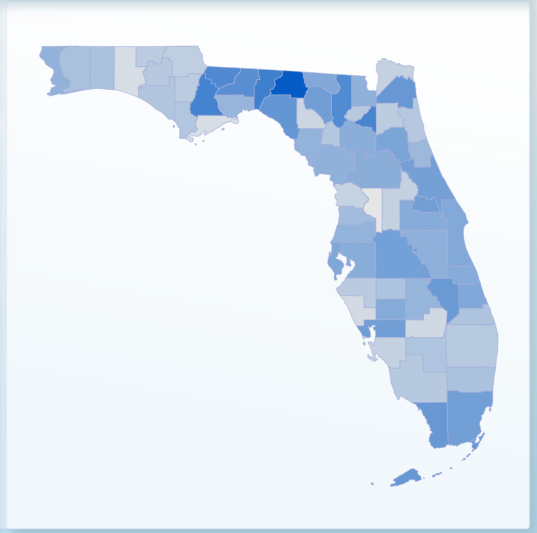 Rank of Northeast Florida Counties:
Duval – 9th 
Volusia – 17th
Baker – 29th 
Flagler – 36th 
St. Johns – 47th 
Clay – 55th 
Nassau – 57th
[Speaker Notes: Madison County has the highest rate of involuntary examinations in Florida with 15.12 per 1000 residents having baker acts]
Rate of High Utilizers in Florida Per 1,000 Residents
 July 1, 2022 – June 30, 2023
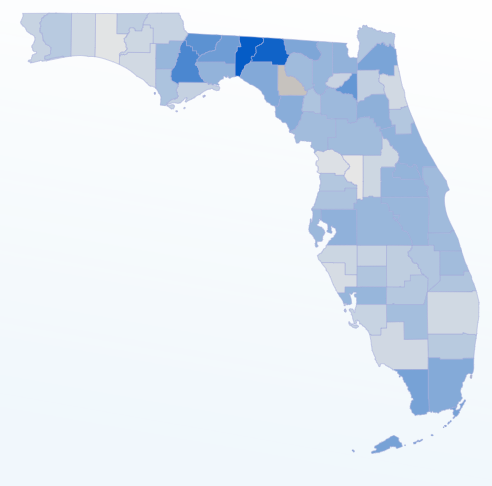 Rank of Northeast Florida Counties:
Duval – 8th 
Volusia – 15th
Baker – 16th 
Nassau – 39th 
Flagler – 42nd 
Clay – 48th 
St. Johns – 61st
[Speaker Notes: Jefferson County and Madison County have the highest rate of high utilizers in Florida 
As you can see several rural northeast florida counties have high rates which might signify limited access to routine mental health care without a baker act 

You also see that the rank order changes when assessing high utilization]
Involuntary Examinations in Northeast Florida
 July 1, 2022 – June 30, 2023
[Speaker Notes: In the Northeast region there were over 24 thousand involuntary examinations between July 1 2022 and June 30 2023. 

Northeast accounts for 13.8% of involuntary examinations and 16% of the high utilizers in Florida]
Involuntary Examinations in Northeast Florida
 FY 17-18 through FY 23-24
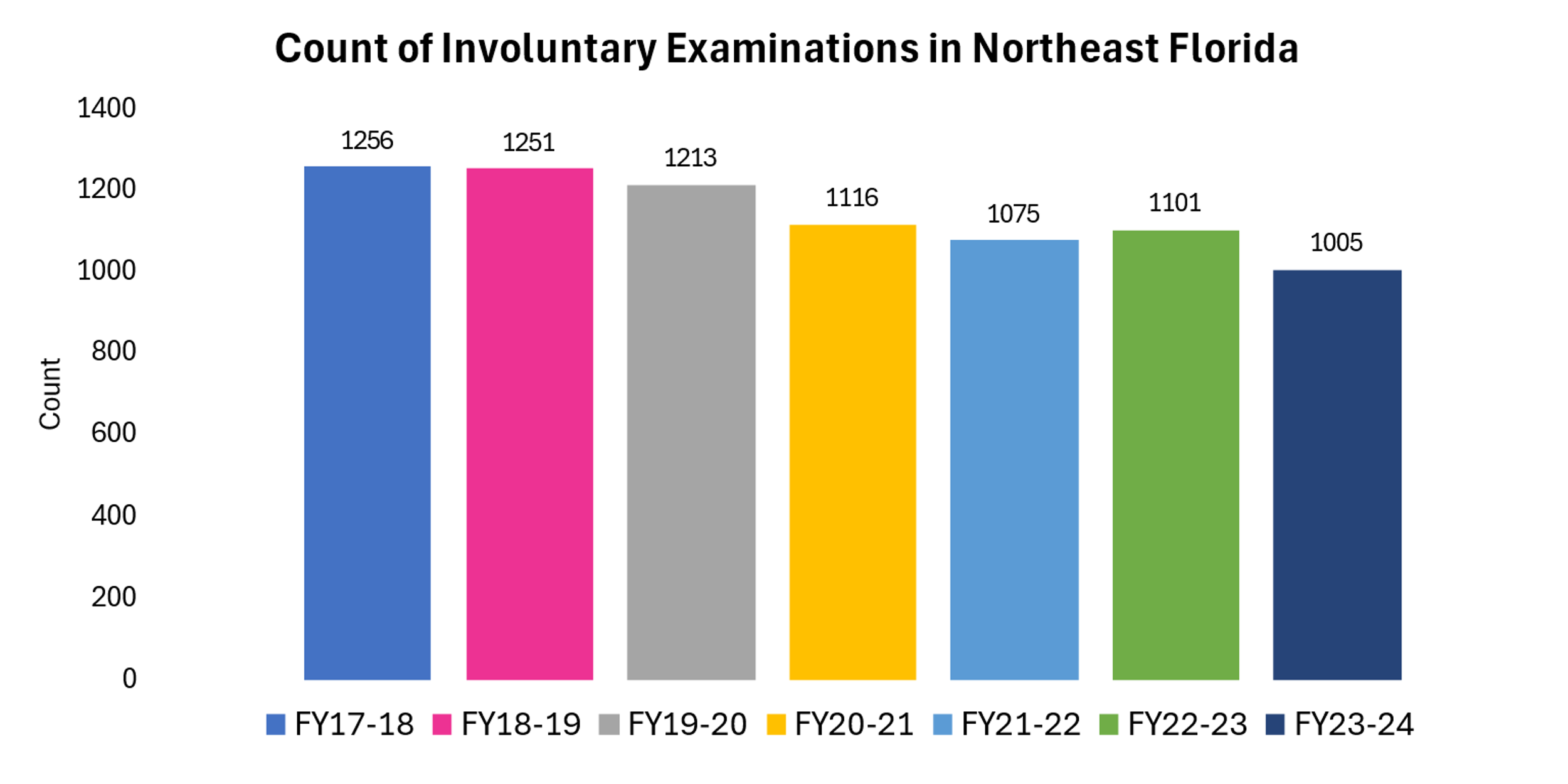 In Northeast Florida involuntary examinations have decreased since fiscal year 17-18.
[Speaker Notes: In Northeast Florida involuntary examinations have decreased Over time]
Involuntary Examinations in Northeast Florida
 July 1, 2022 – June 30, 2023
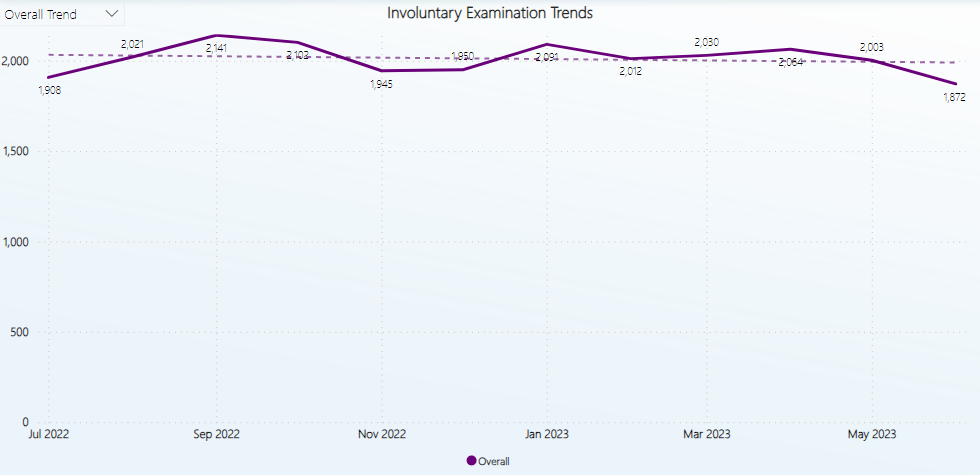 [Speaker Notes: Here we see the monthly count of Involuntary Examinations in Northeast Florida for FY 22-23

This seems to peak in September (which is around the time school begins)
In January around the holidays 
And during the summer months]
Involuntary Examinations in Northeast Florida
FY 17-18 through FY 23-24
[Speaker Notes: This shows the longitudinal change for several counties in Northeast Florida. In Duval County we have seen decreases in involuntary examinations. We do see increases in some counties]
Involuntary Examinations in Northeast Florida
FY 17-18 through FY 23-24
[Speaker Notes: I wanted to remove duval county which has a higher overall count and when included on the graphs can mask trends. 

Here we see that so far in fiscal year 23-24, clay county has had a 25% increase compared to FY 22-23 surpassed counts for the 4 previous years 

We also see that Nassau has had an 8% increase and St. Johns has had a 6.2% increase, 

BUT keep in mind that the FY doesn’t end until June 30 2024 so these counts and percentage increases are provisional and will likely increase.]
Involuntary Examinations in Northeast Florida by County
 July 1, 2022 – June 30, 2023
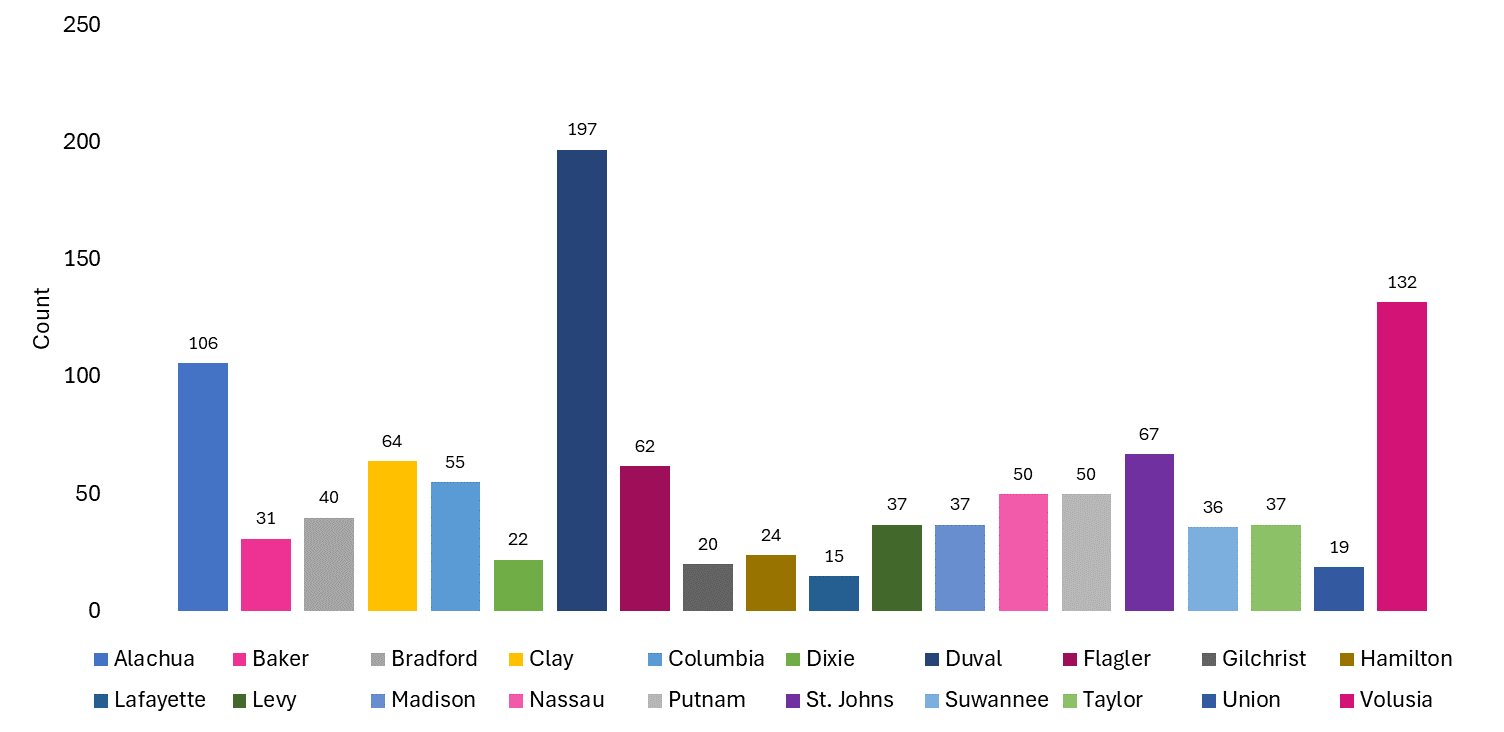 [Speaker Notes: The counties in Northeast Florida with the highest count of involuntary examinations include Duval, Volusia, Alachua, St. Johns, Clay, and Flagler. These six counties account for 57% of the involuntary examinations in Northeast Florida.]
Involuntary Examinations in Northeast Florida
 July 1, 2022 – June 30, 2023
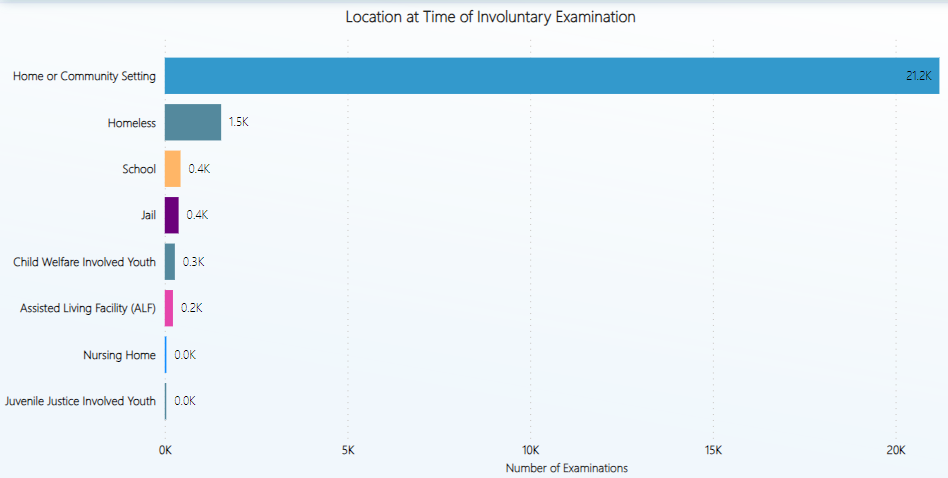 [Speaker Notes: At the time of the baker act most people are at home or in the community setting. Approximately 1500 people are experiencing homelessness. Around 400 at in school and another 400 are in jail. 300 youth are involved in the child welfare system. And about 200 are in an assisted living facility.]
Involuntary Examinations in Northeast Florida

 July 1, 2022 – June 30, 2023
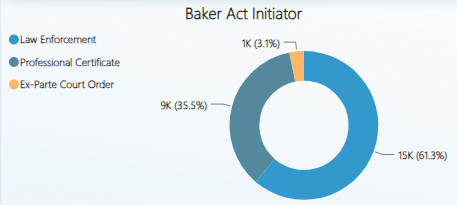 [Speaker Notes: 61.3% of Baker Acts are initiated by law enforcement
35.5% are initiated by a health professional 
And 
3.1% are court ordered]
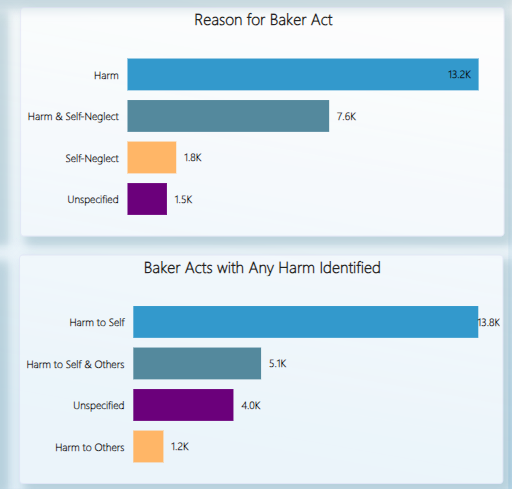 Involuntary Examinations in Northeast Florida

 July 1, 2022 – June 30, 2023
[Speaker Notes: In around 13 thousand cases harm was the reason for the baker act
Harm and self neglect was the reason for nearly 8 thousand baker acts in northeast florida
Self neglect alone was identified in nearly 2000 baker acts

------
Where harm was identified – harm to self was the contributing factor for nearly 14K cases
Whereas harm to self and others was the reason for 5 thousand baker acts 
In 1200 cases, harm to others was identified as a reason for the baker act]
Involuntary Examinations in Northeast Florida
 July 1, 2022 – June 30, 2023
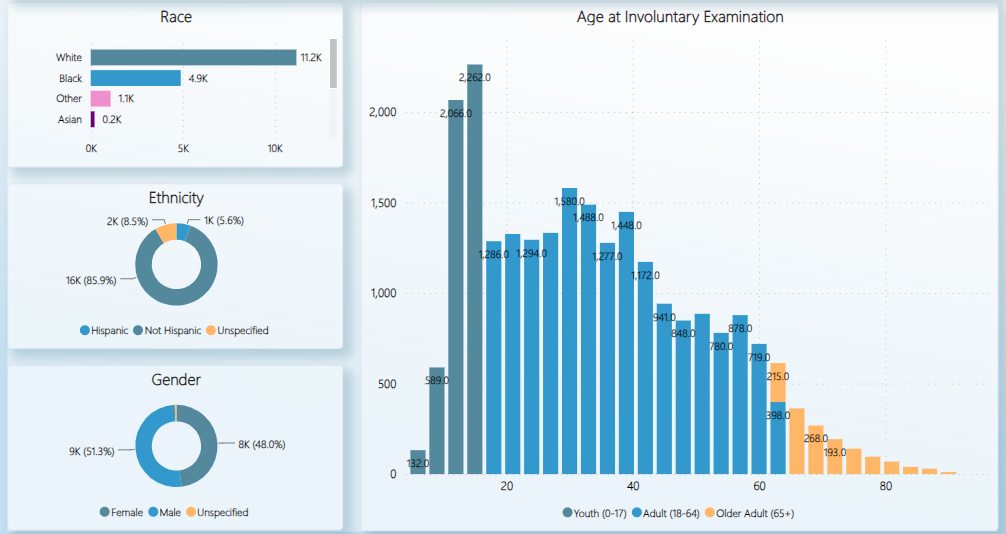 [Speaker Notes: When examining the demographics of those who have experienced a baker act, we find that around 64% are white, 28% are Black, and around 1% are Asian. 
5.6% are Hispanic, 
51.3% are make and 48% are female

Youth ages 12-17 are experiencing the highest number of baker acts & among this age group around 7& are Hispanic, and around 60% are female. 

Among adults – the 30-32 year olds have the highest number of baker acts]
Repeat Examinations in Northeast Florida
 July 1, 2022 – June 30, 2023
[Speaker Notes: In northeast Florida 42.3% of individuals have multiple baker acts
9% of individuals are high utilizers 
And there are about 76 days in between repeat examinations]
Repeat Examinations in Northeast Florida
 July 1, 2022 – June 30, 2023
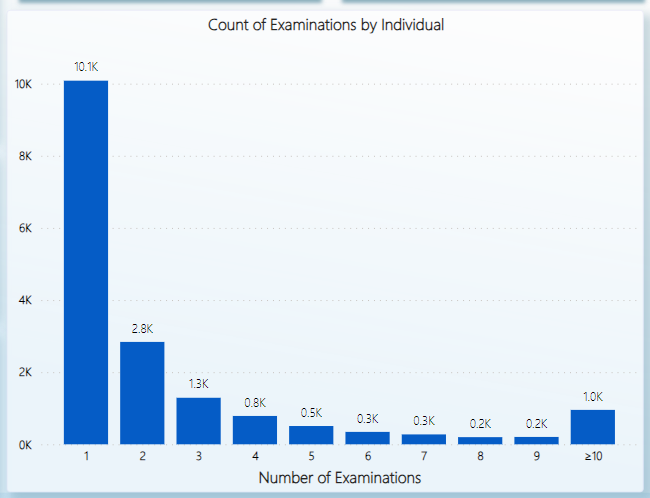 Most individuals have one (10.1K) repeat examination. 

2.8K individuals have two repeat examinations.
[Speaker Notes: Most individuals have one (10.1K) repeat examination. 

2.8K individuals have two repeat examinations.]
Repeat Examinations in Northeast Florida
FY 17-18 through FY 23-24
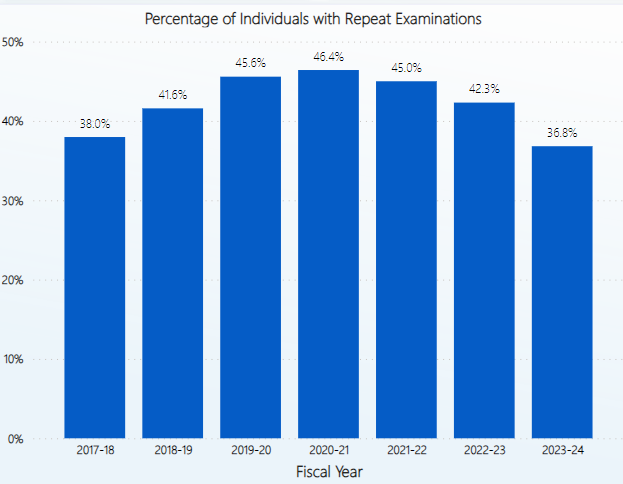 Repeat examinations peaked in FY20-21 and have since decreased.

Keep in mind that FY23-24 is provisional and incomplete.
[Speaker Notes: Repeat examinations peaked in FY20-21 and have since decreased.

Keep in mind that FY23-24 is provisional and incomplete.]
[Speaker Notes: https://solutions.crediblemind.com/a-2-pronged-approach-to-community-wide-mental-health-support/]
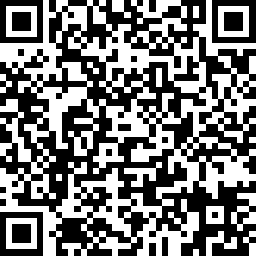 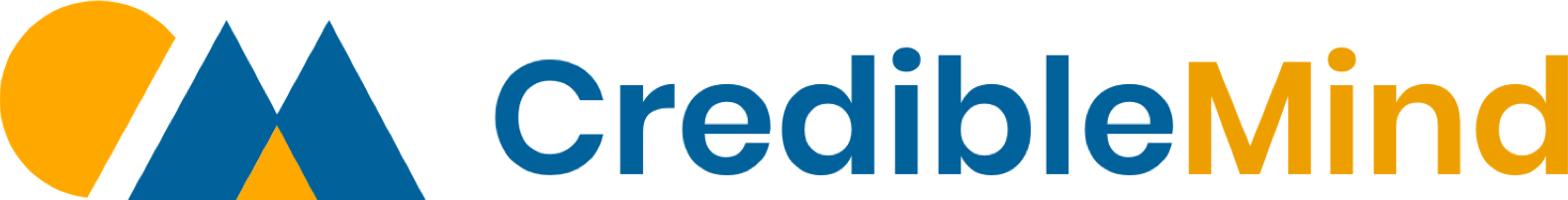 Resource Directory
Florida Youth Substance Abuse Survey
(FYSAS)

Data is collected at the county, regional, and state levels on even years 
& at the state level only on odd years

Regional data years included: 2018-2022
State data years included: 2018-2023

*2024 is a new county-level release year
Data will be shared when available
[Speaker Notes: I know we heard from our FYSAS expert today but I did want to share some of the ACEs data since CCA coordinates a workgroup that addresses this topic.]
Regional Adverse Childhood Events (ACES)
*Only collected for high school, Ages 15-17
(FYSAS, 2022)
[Speaker Notes: Adverse Childhood Experiences (ACEs) are defined as potentially traumatic events that occur in childhood. ACEs can include violence, abuse, and growing up in a family with mental health or substance use problems.

Positive Childhood Experiences (PCEs) are defined as childhood experiences which stem from safe, stable, nurturing relationships and environments, and have the power to prevent or protect children from traumatic events, toxic stress, or Adverse Childhood Experiences (ACEs). 


This data was only collected among high school students 
When compared to the state, our region has a higher percentage of students reporting ACEs in all categories with the most common being divorce or separation, mental illness in the household, and emotional neglect]
Regional Bullying
(FYSAS, 2022)
[Speaker Notes: Bullying although it is not a part of the original ACE study it is a potentially traumatic experience 

This data shows that bullying is more commonly reported among middle school students 

For all age group being taunted or teased is most common 

In middle school being kicked or shoved is second most common 

In high school, being a victim of cyber bullying is second most common]
Regional Positive Childhood Experiences (PCES)
The northeast region reports lower protective factor prevalence when it comes to school opportunities and rewards for prosocial involvement, but has comparable rates of opportunities for family, peer, and individual prosocial involvement.
Other student reports of protective factors in the northeast region of Florida:
(FYSAS, 2022)
[Speaker Notes: The FYSAS measures PCEs through measuring opportunities and rewards for prosocial involvement

The northeast region reports lower protective factor prevalence when it comes to school opportunities and rewards for prosocial involvement, but has comparable rates of opportunities for family, peer, and individual prosocial involvement.

It is good that we see over 30% of students involved in sports activities and a quarter of students are involved in school clubs]
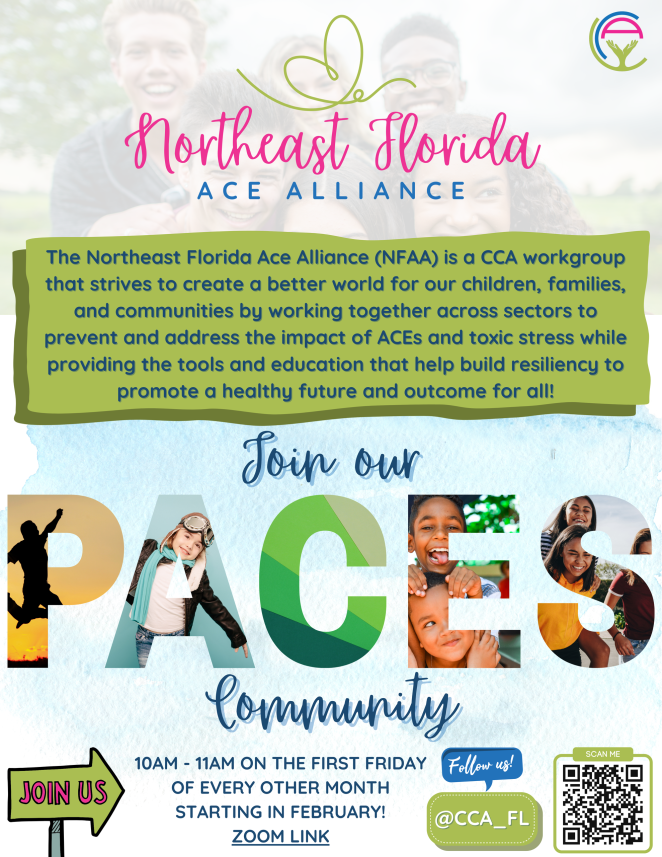 Join our 
Northeast Florida ACE Alliance (NFAA) 
PACES Community
Review the website below for resources:
www.pacesconnection.com 

Please join our PACEs blog 
We would love to share your work on this site!
NFAA PACEs Connection
[Speaker Notes: CCA coordinates a bi-monthly workgroup meeting where We would love to invite you to join this collaborative workgroup. In this meeting we are going to collaboratively develop an educational curriculum that can help communities become more PACEs informed. We also offer opportunities for continuing education and training which can help us become trauma informed leaders. 


In the months where the workgroup is not meeting, CCA is going to offer opportunities for continuing education on resilience and other topics. We also learn about positive and adverse childhood experiences through data share outs. 

This is our flyer and we would like to ask for you to take some from the table to share with your local community partners 

Our next meeting is April 5th at 10am]
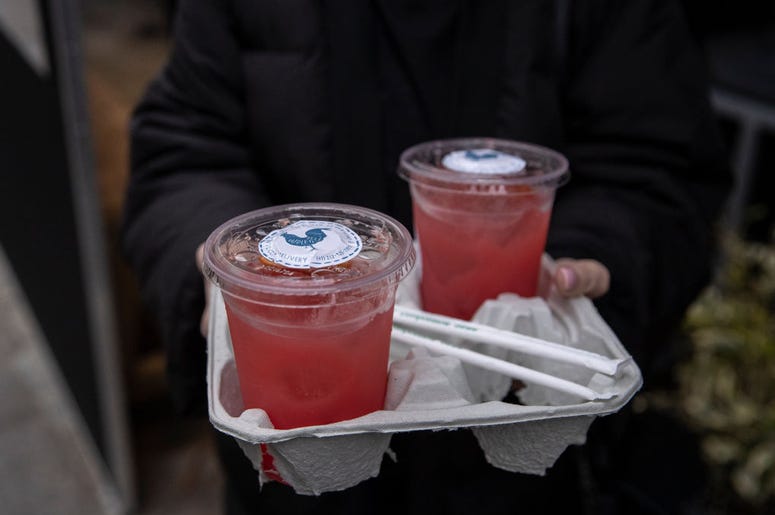 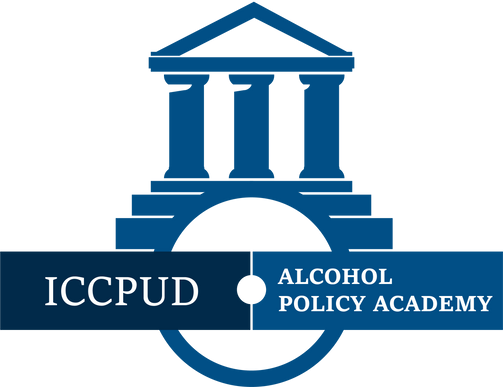 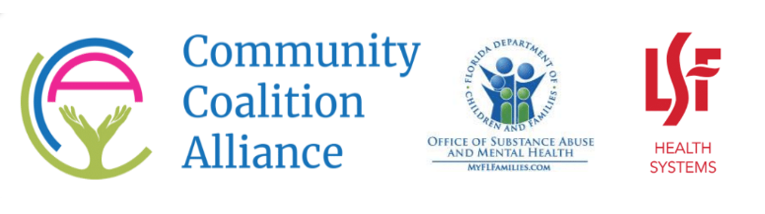 To-Go Drinks
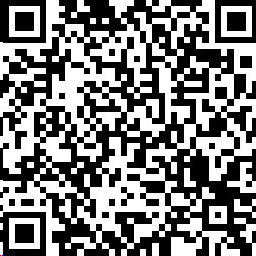 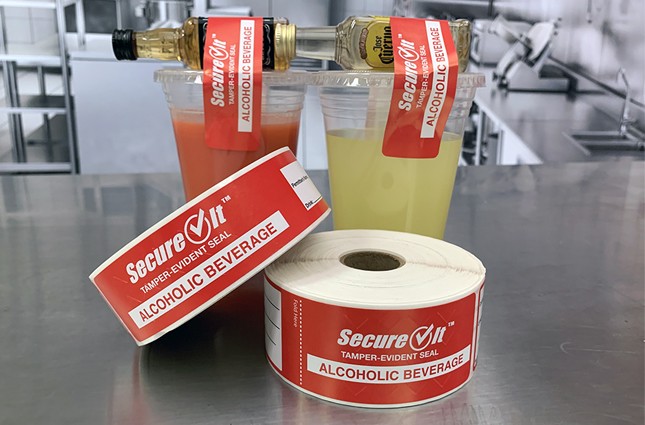 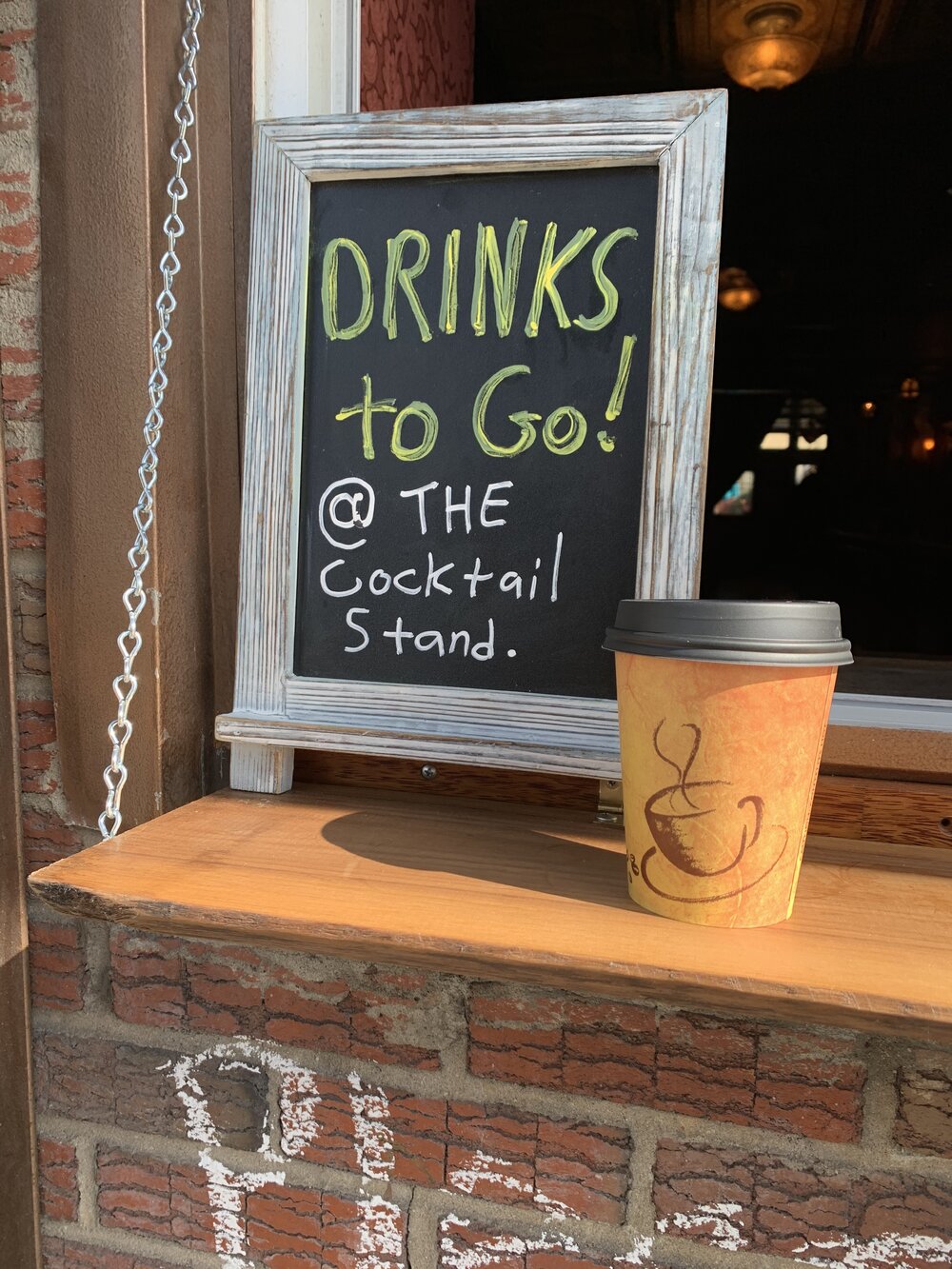 [Speaker Notes: Jacksonville City Council will strengthen the required safety procedures and education for to-go drink policy in Health Zone 2 by collaborating with JSO through regular compliance checks per quarter to hold restaurants accountable for adhering to the law to reduce public intoxication, DUIs and underage drinking.]
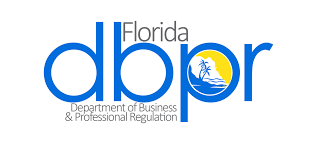 13% of compliance checks were completed in the Jacksonville region. 

Official Notice: 45%

Remaining did not follow policy resulting in 100% noncompliance.
[Speaker Notes: In February 2022, the bureau of Law Enforcement initiated a “Drinks to Go” Operation to ensure licensed establishments complied with the language of the new law. 
 The operation required specific offices around the state to initiate an operation and visit applicable establishment to determine if they were complying with the paraments set forth within the law. The goal was to provide guidance and education to those establishments who were found to be out of compliance. 

Establishments where the only violation was that they did not sell food during the same order were marked as in compliance even though this is a component of the law.]
[Speaker Notes: Senate Bill 148 amended Florida Statute 561.20(2)(a)4, F.S., which authorized public food service establishments that have a specialty alcoholic beverage license for consumption on premises, to sell manufacturer-sealed containers of wine, malt beverages, or any alcoholic beverage drink prepared by the vendor. This included any wine-based and liquor-based drinks, sold in containers and sealed by the licensee or employees for consumption off of the licensed premises.]
We are here to support you!
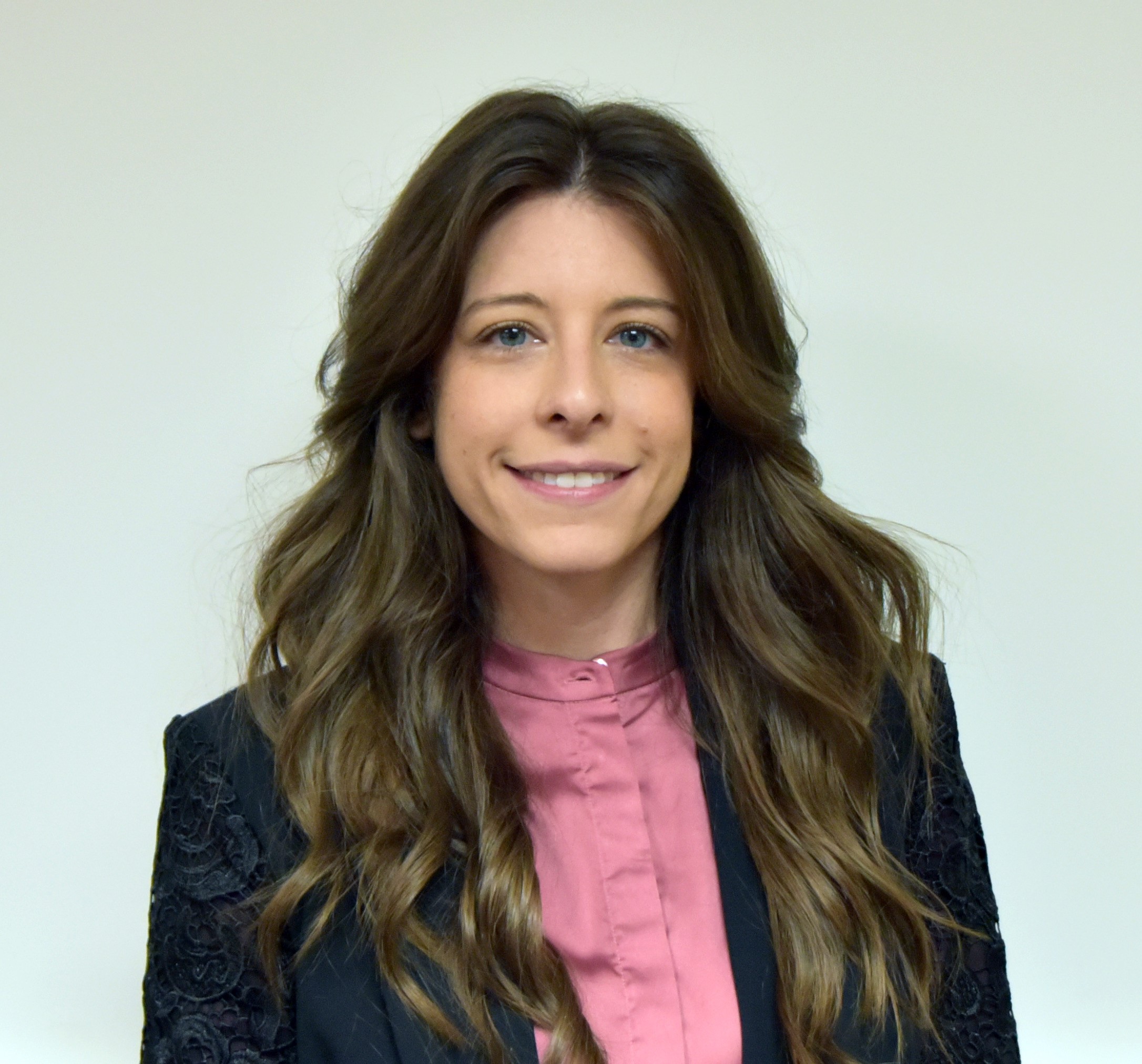 Vanessa Salmo, MPH
Epidemiology & Evaluation Director
Community Coalition Alliance, Inc. 
vsalmo@ccafl.org
[Speaker Notes: Thank you so much for your time, If you have any questions I am happy to answer them today and if you would like to brainstorm about community data or evaluation please reach out to me anytime!]